協議会の位置付けについて
資料１
地域連携ネットワークの役割
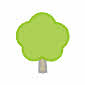 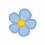 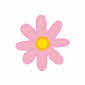 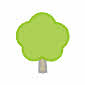 ●権利擁護支援の必要な人を発見・支援
●早期の段階からの相談・体制の整備
●意思決定支援・身上保護を重視した成年後見制度運用に資する支援体制の構築
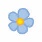 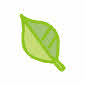 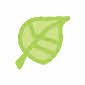 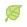 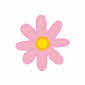 地域連携ネットワーク
中核機関
（後見活動団体からの課題の提示・推進策の提案）
（区全体の制度利用、推進策の検討・検証）
品川区
社会福祉協議会
（品川成年後見センター）
交流会
支援策の提案、困難事例の提示
協議会
品川区
地域における検討・専門的判断の進行管理
推進策の周知・協力依頼
地域における
連携・対応強化
困難ケース等への法律・福祉の専門的な支援の助言
本人と後見人、本人を支える関係者で構成されます。
本人の状況に応じて、親族、後見人、ケアマネジャー、
医療機関など、チームの構成員は変わることがあります。
チーム
●交流会
●協議会
１．目的
　後見活動団体同士の交流を図るとともに、
　課題および品川区における制度推進に関す
　る意見を共有する。

２．内容
　・各団体の現状と課題の共有
　・区全体で検討する必要がある課題等を共
　　有し、協議会へ提示。

３．参加者
　後見活動団体
　※想定団体：社協関係団体、弁護士団体、
　　その他（区・社協ＨＰで募集予定）

４．開催
　年１回（毎年１月頃想定）
１．目的（要綱第１条）
　品川区における成年後見制度に関する施策の
　進および関係機関の連携を図る。

２．内容（要綱第２条）
　・成年後見制度に関する施策の進捗状況に関
　　すること
　・成年後見制度の推進に関すること

３．委員（要綱第３条）
　学識経験者、弁護士、司法書士、社会福祉士、
　福祉・医療関係者、地域関係団体の代表者等
　で構成

４．開催
　年１回（毎年６月頃想定）